Relationships Education Policy
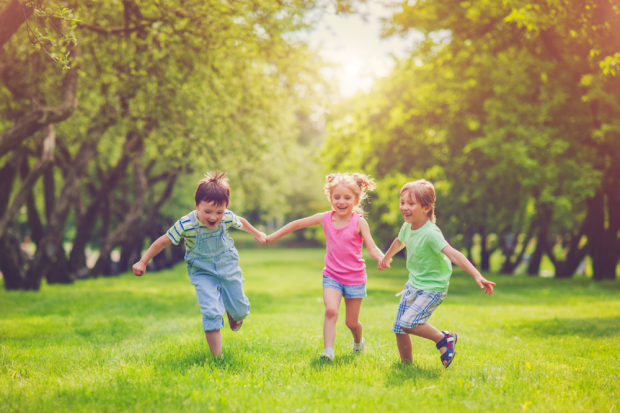 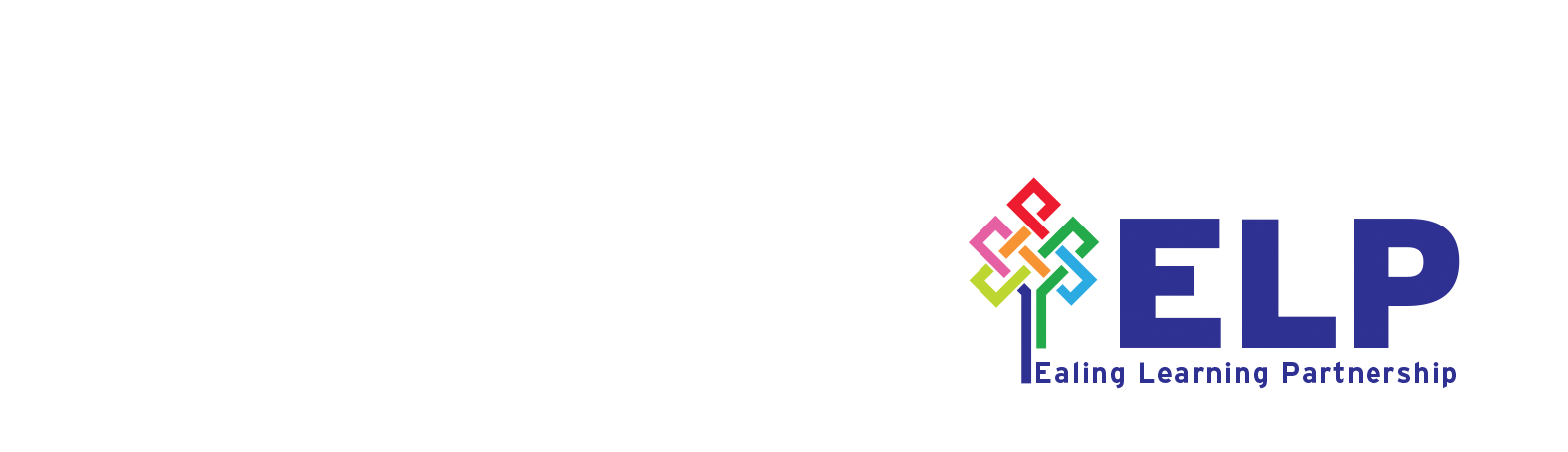 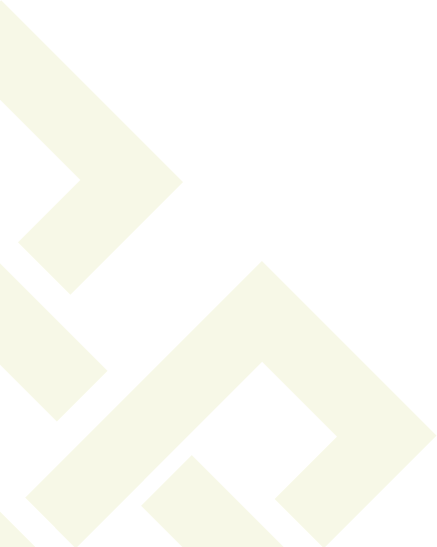 Focus for today’s workshop
Sharing our schools Relationships Education Policy
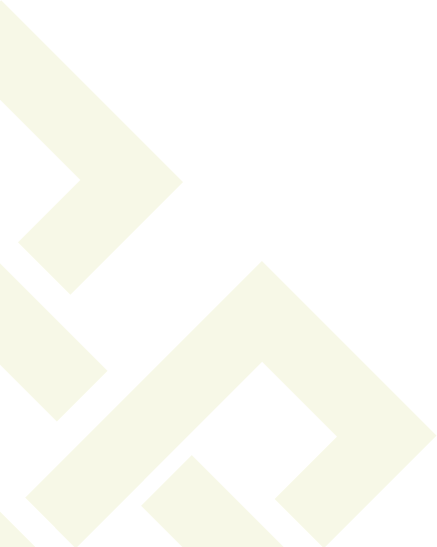 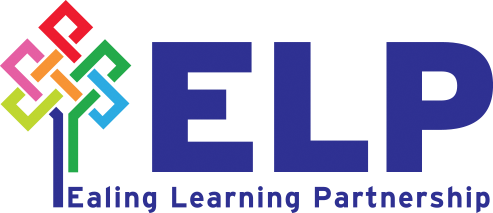 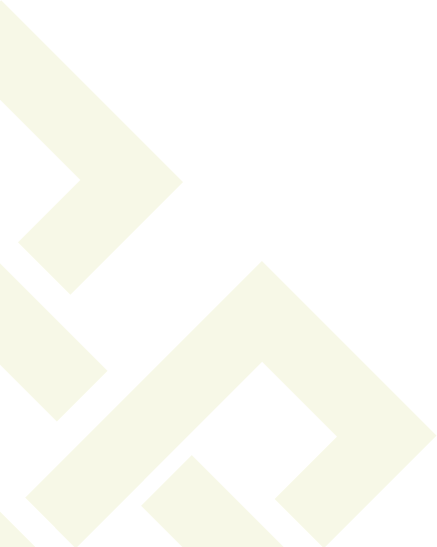 Ground Rules
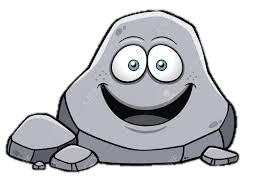 R - Respect
O – Openness 
C – Confidential 
K - Kind
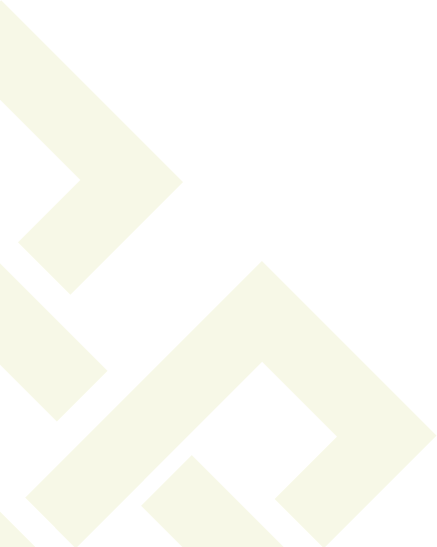 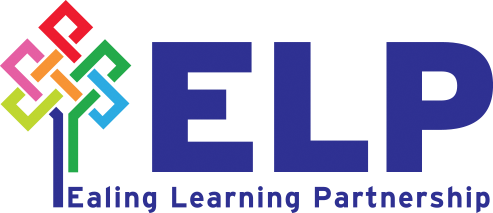 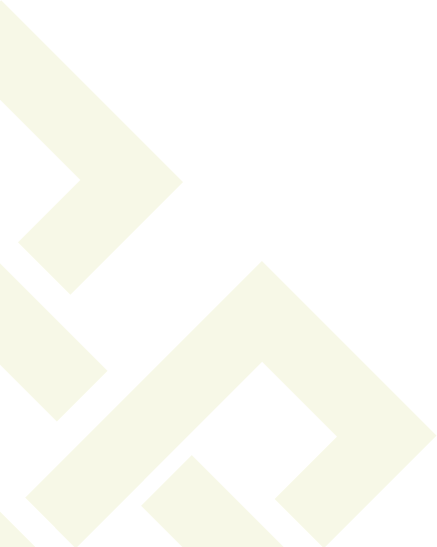 What is Relationships Education?
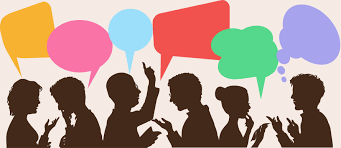 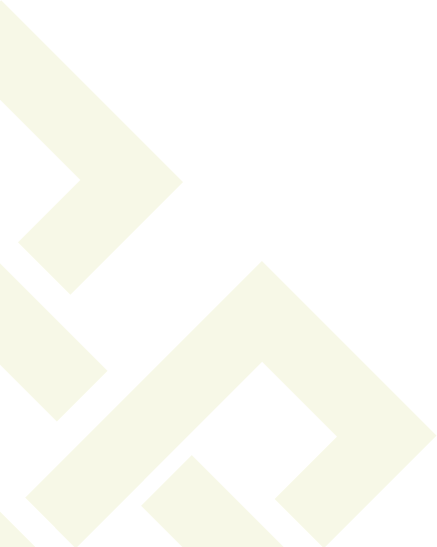 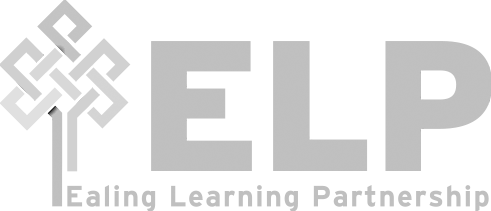 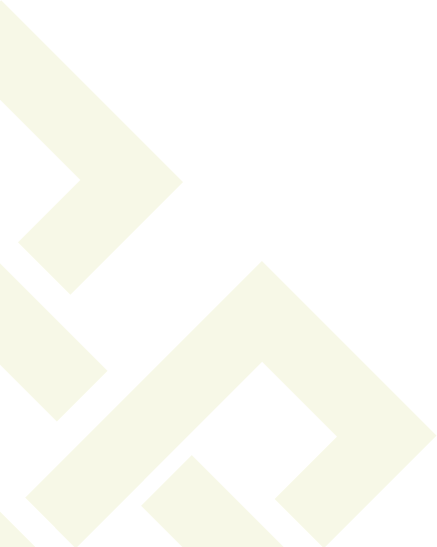 What is Relationships Education?
Forms part of the PSHE (personal, social, health and economic) curriculum.
Taught in the Summer Term from nursery to year 6.
Puberty lessons are covered in year 4, 5 and 6. 
Sex Education is covered in year 6 only – you have the right to withdraw your child from this lesson.
Relationships Education also covers keeping safe, good and bad touch, people who help us, good friendships and peer pressure. These lessons are taught throughout the year.
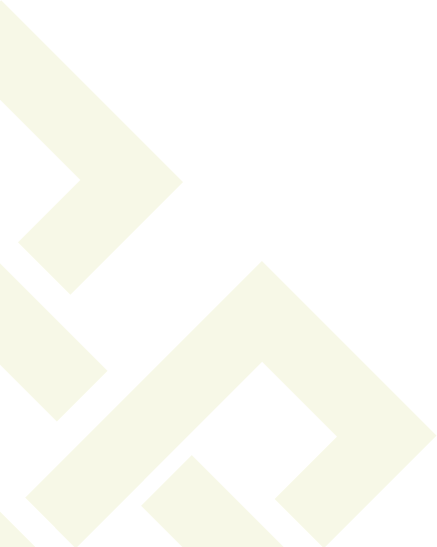 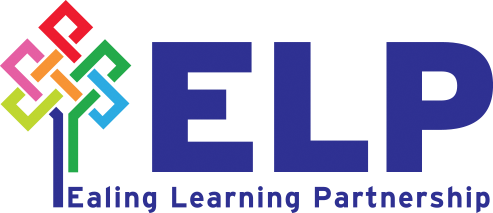 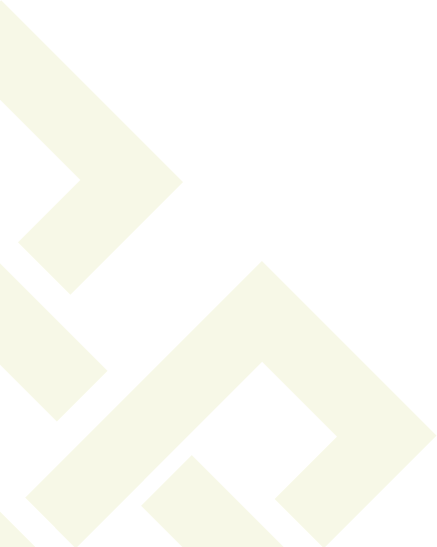 Statutory guidance for primary schools
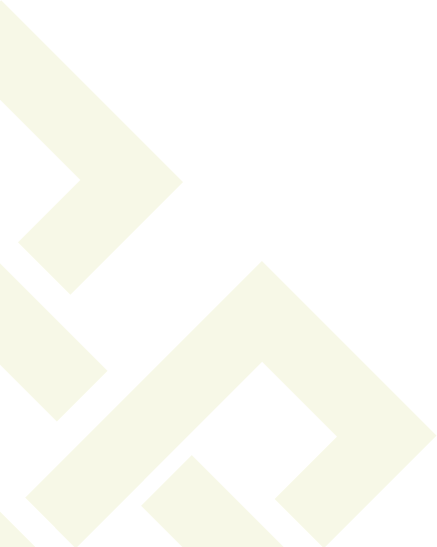 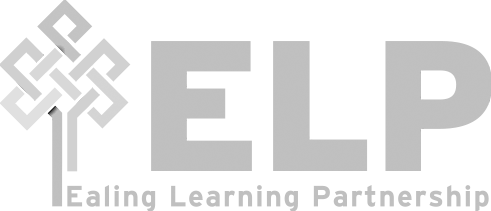 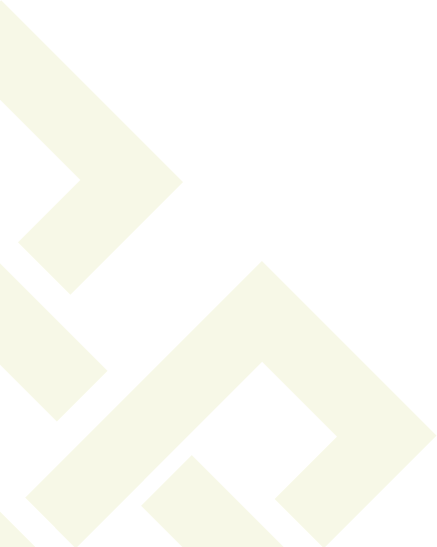 Relationships Education
Families and people who care for me
Caring friendships
Respectful relationships
Online relationships
Being safe
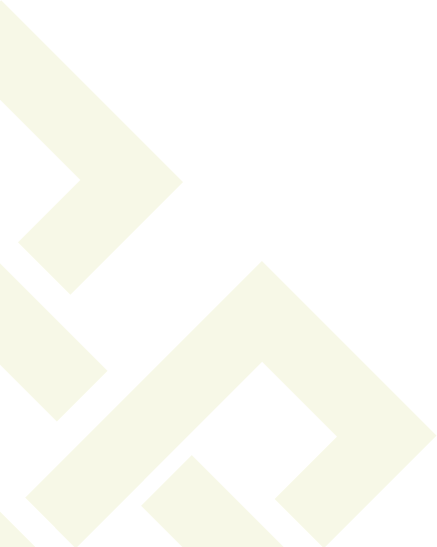 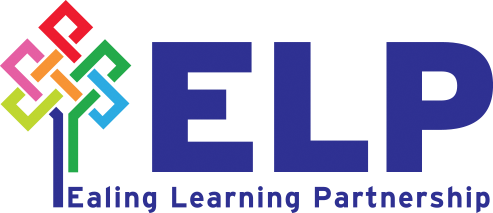 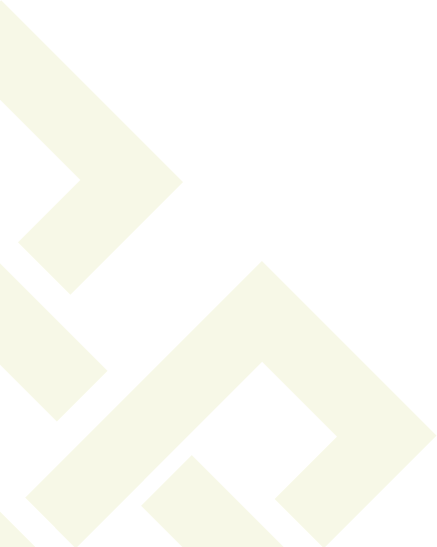 Health Education
Mental wellbeing 
Internet safety and harms
Physical health and fitness
Healthy eating
Drugs, alcohol and tobacco
Health and prevention
Basic first aid
Changing adolescent body
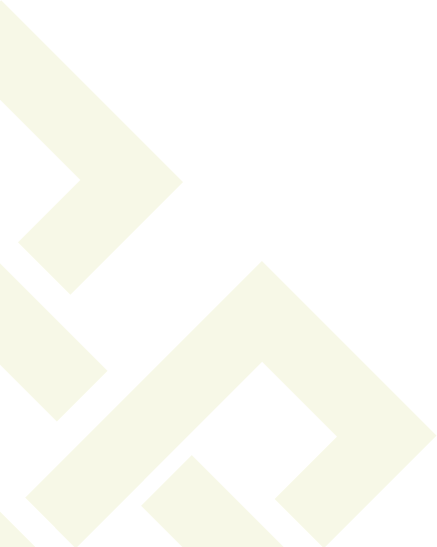 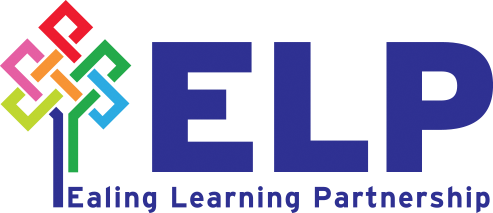 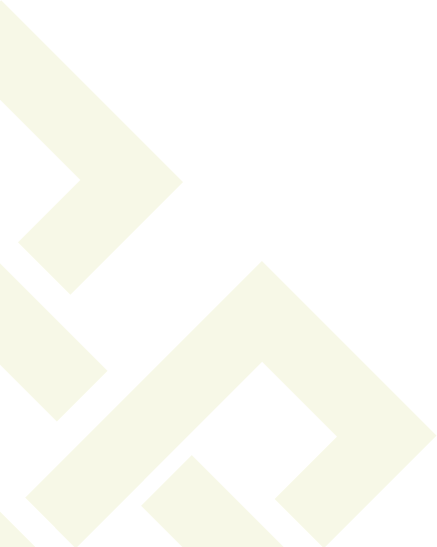 Sex education in primary schools
There is no statutory requirement to teach sex education in primary schools.
Lots of schools choose to deliver lessons on sex education in year 6 only (1 lesson)
However parents will have the right to withdraw their children from sex education lessons if they so wish.
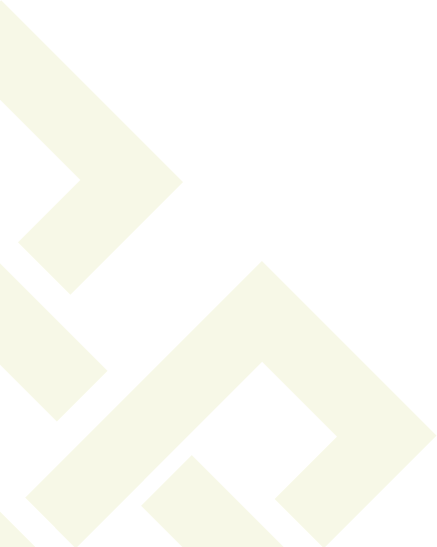 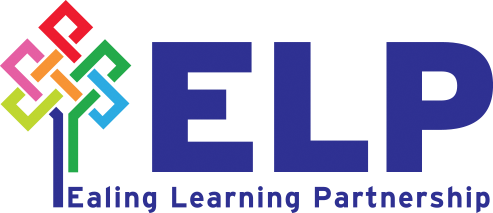 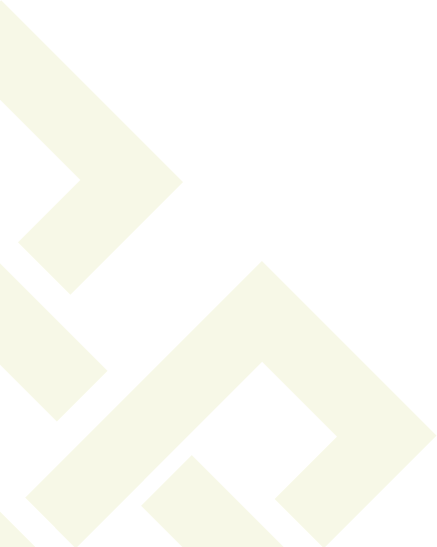 Learning objectives for Relationships Education
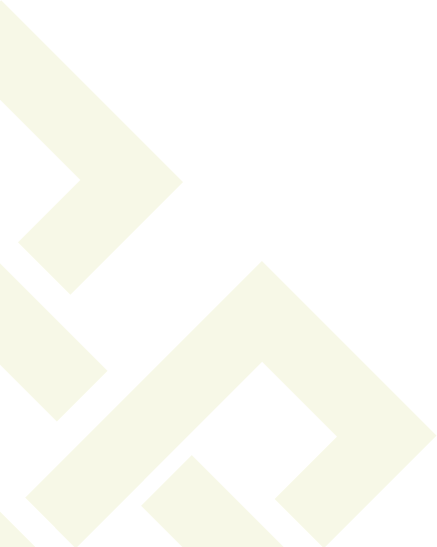 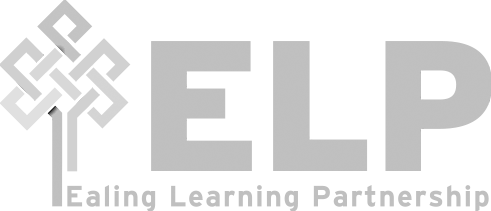 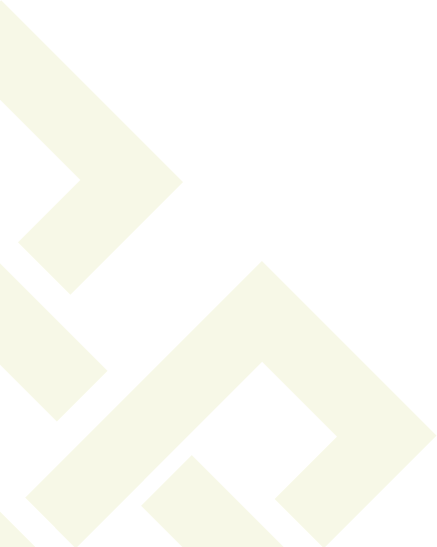 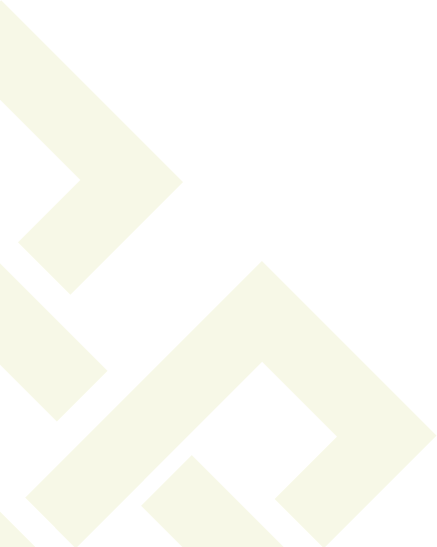 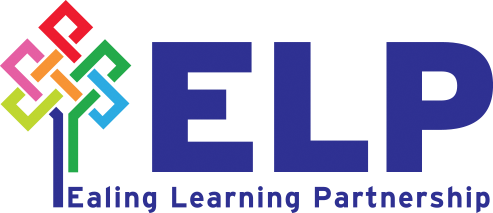 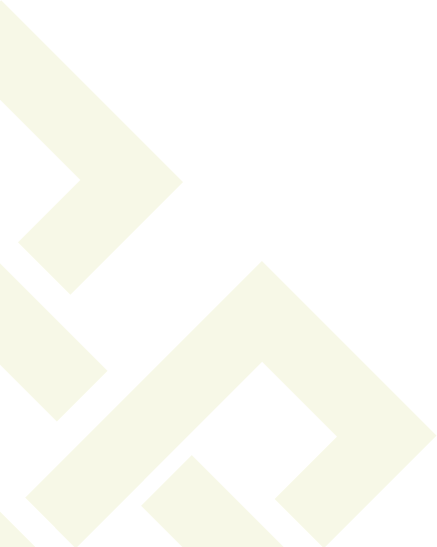 Relationships Education vocabulary list
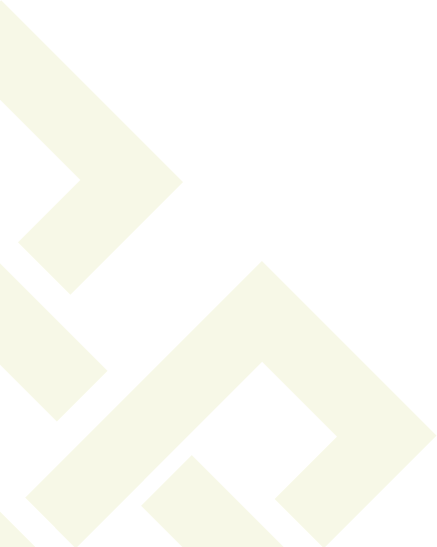 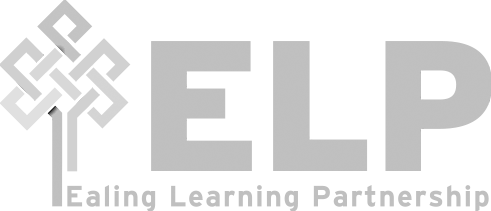 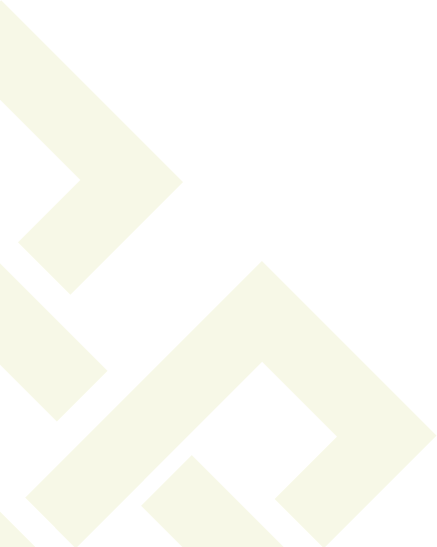 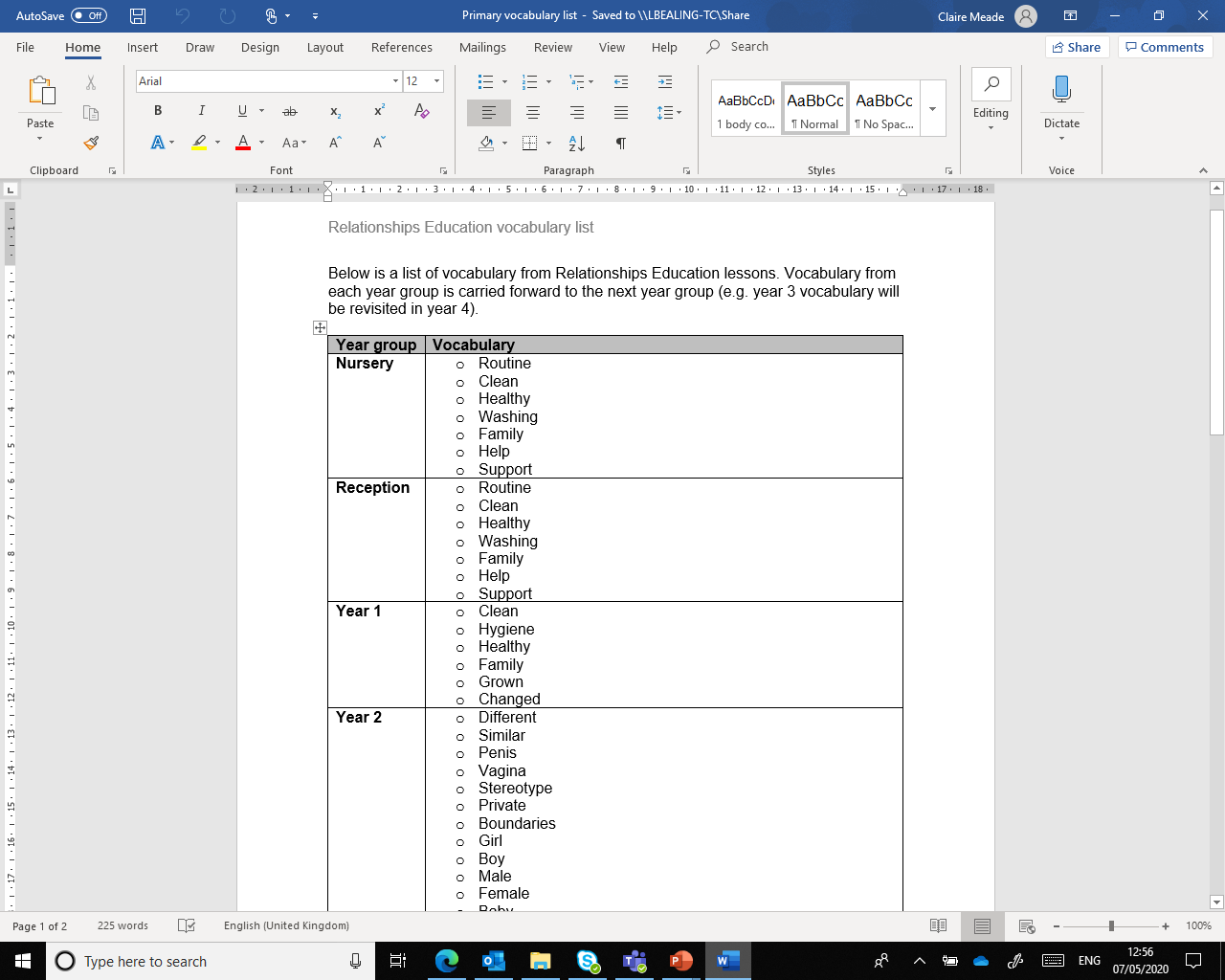 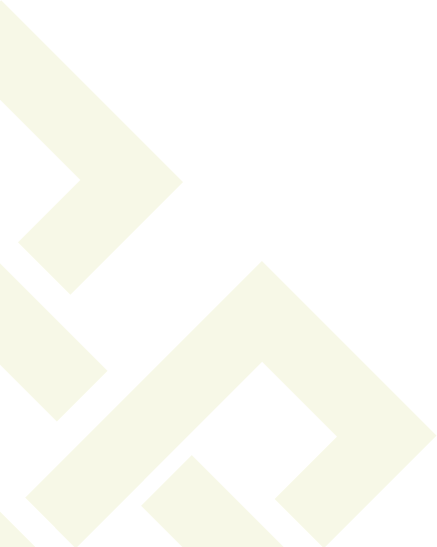 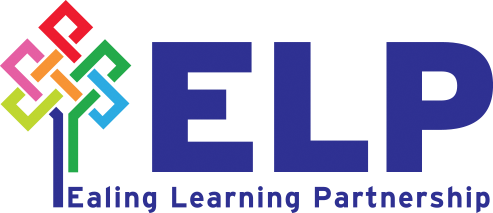 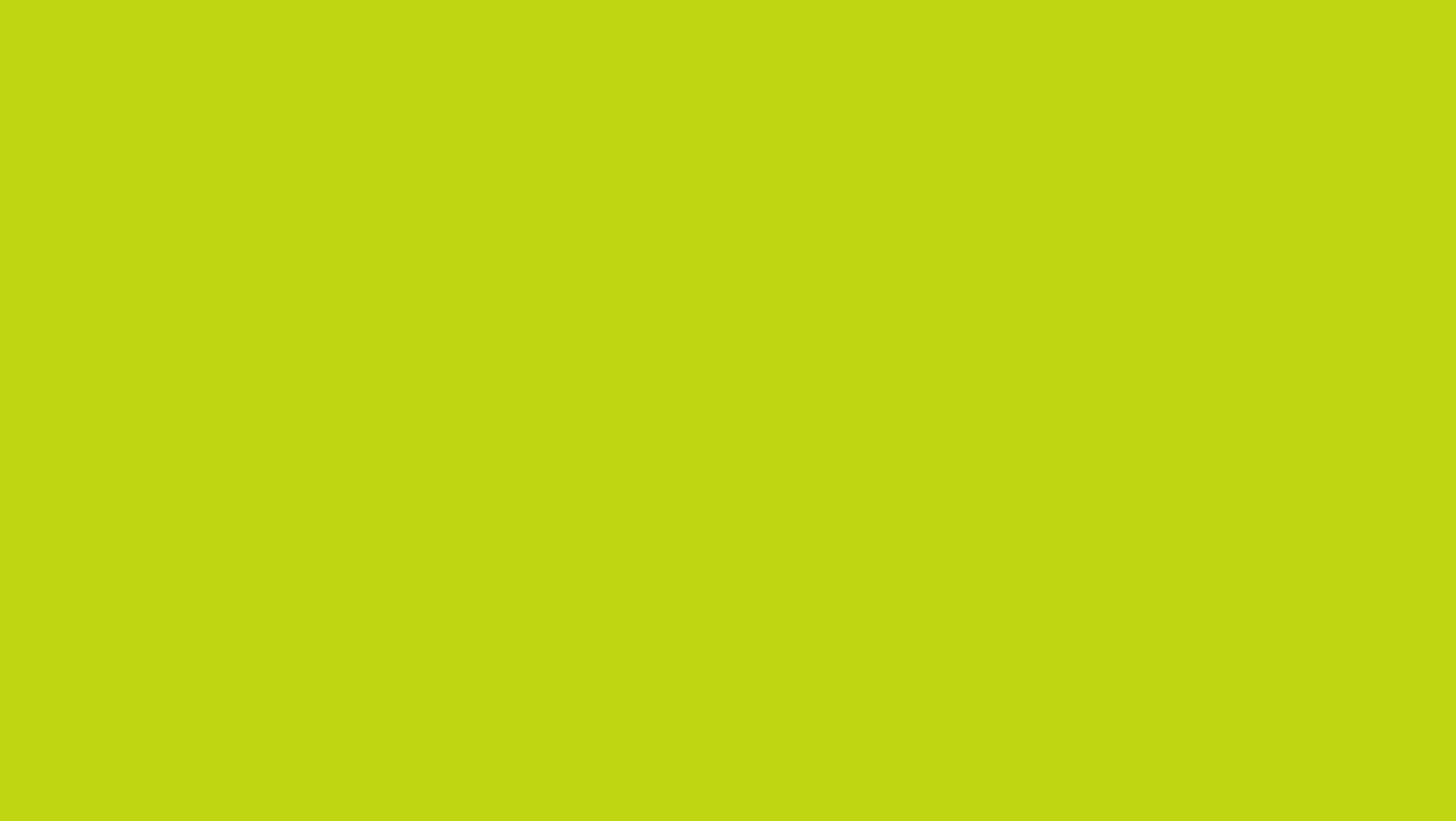 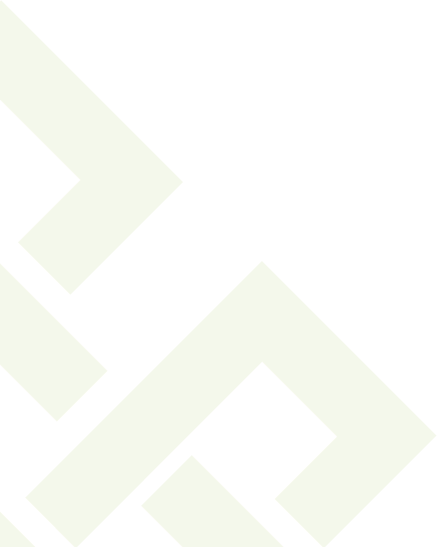 Meet the Health Improvement Team
Relationships Education policy
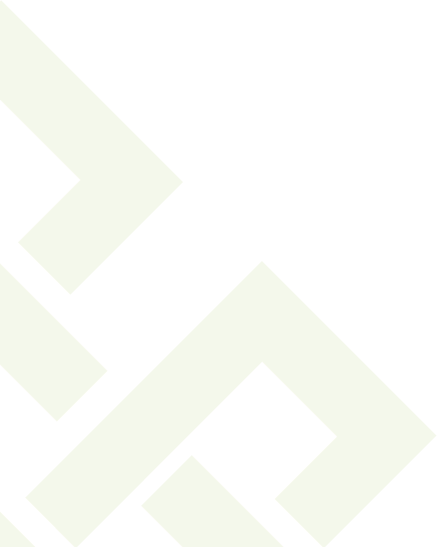 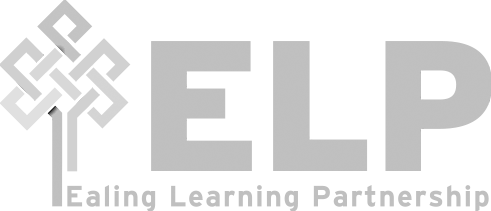 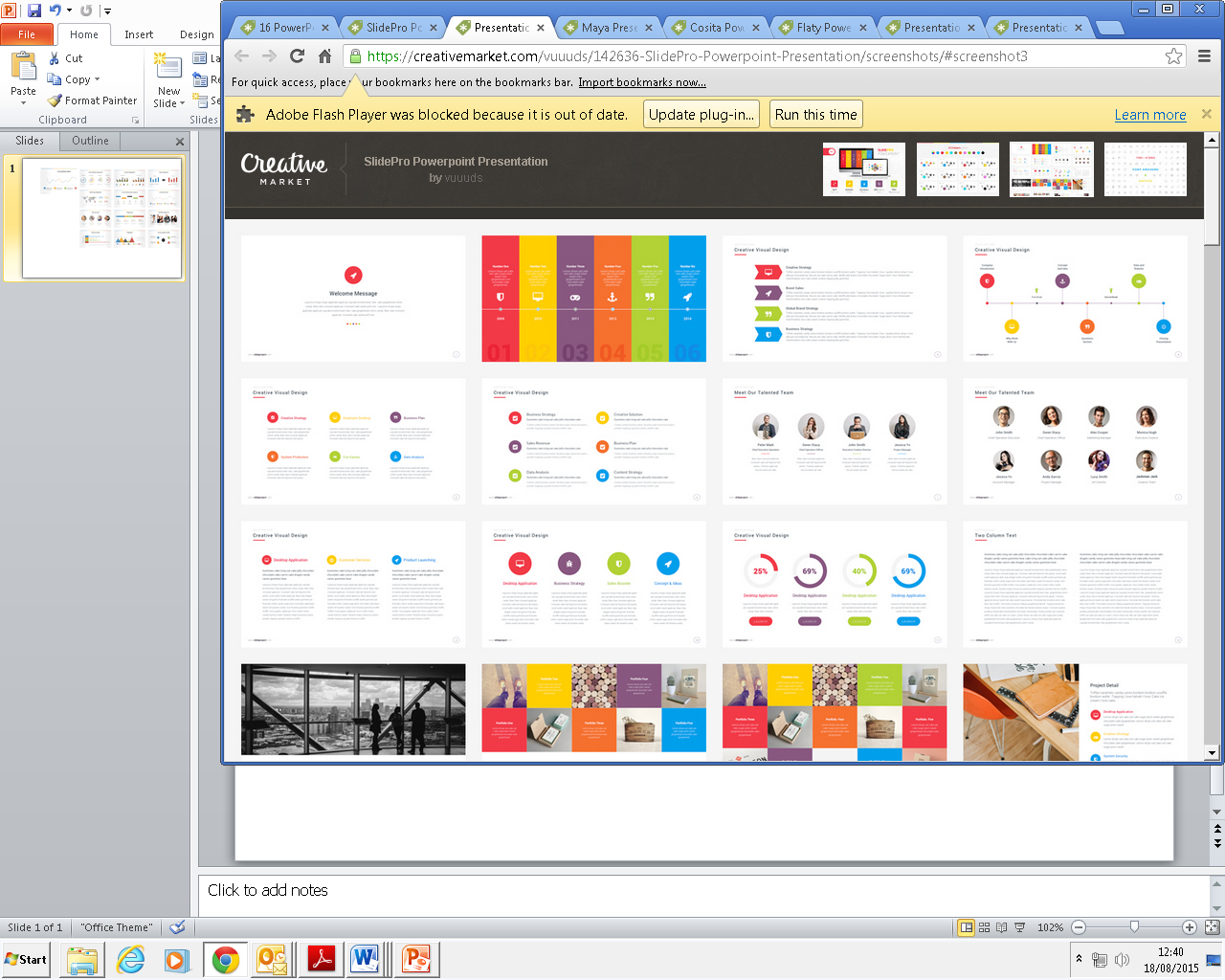 [Speaker Notes: Buy Back 
- Hosting the conference as part of our MHIS - toolkit]
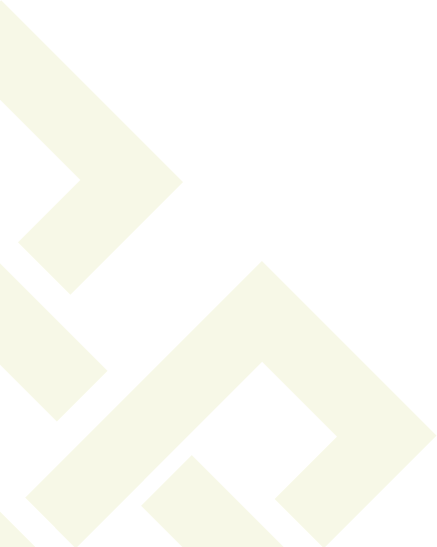 Need for updated policy
Updated policy needed to be developed as this is a requirement based on the DfE  guidance.
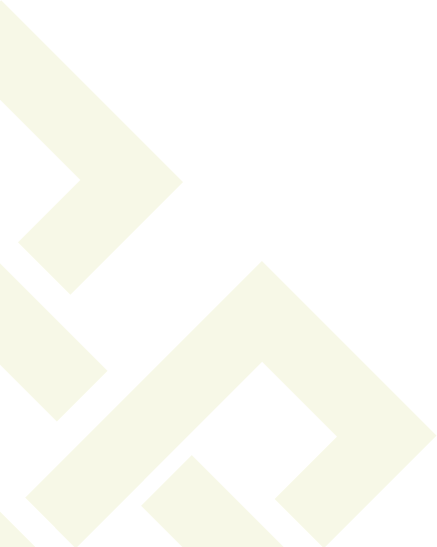 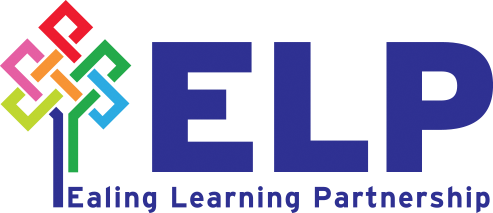 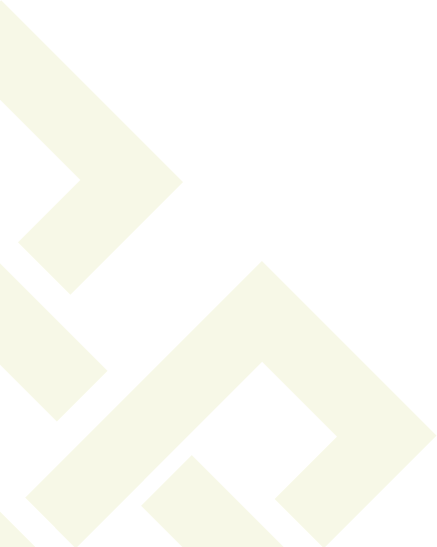 Update on policy
Section 1:
Rationale: 
How we define Relationships Education
Links to Ofsted
Links to the morals and values of our school
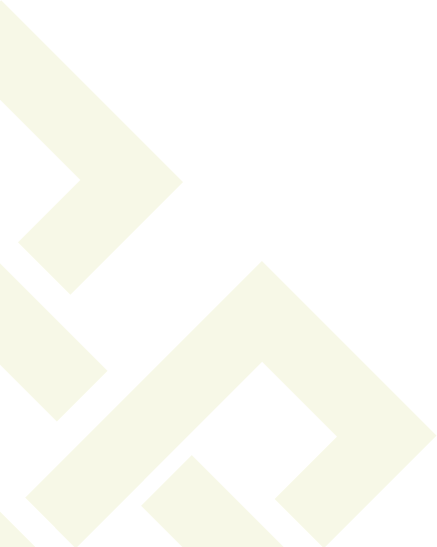 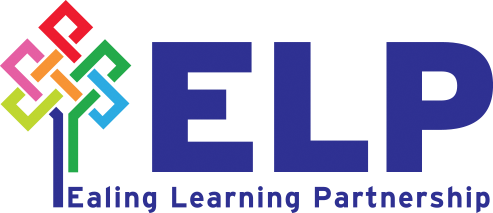 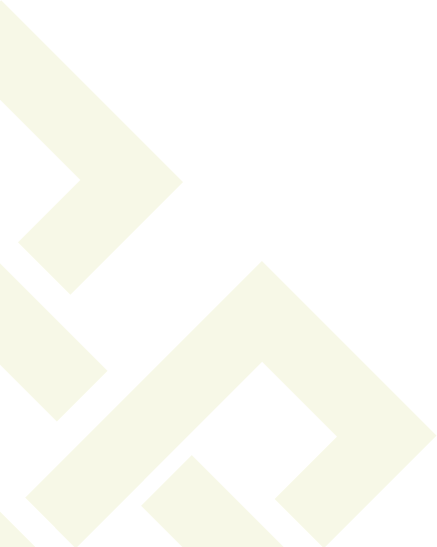 Update on policy
Section 2:
Statutory requirements: 
Outlines what schools have to cover
Section 3:
Policy development
Outlines how we have developed this policy
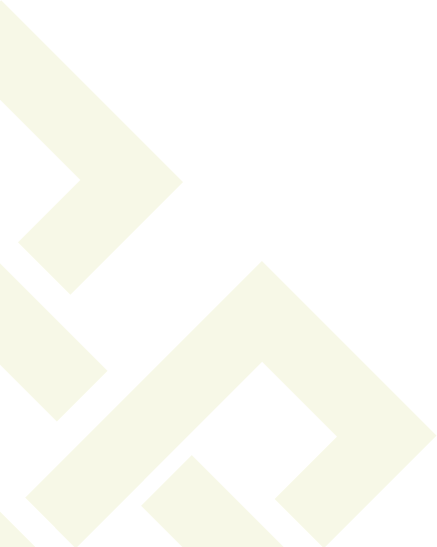 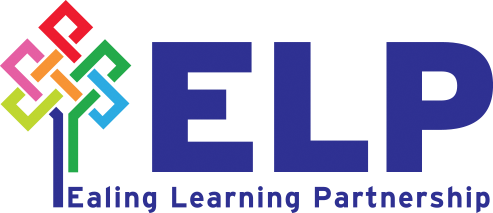 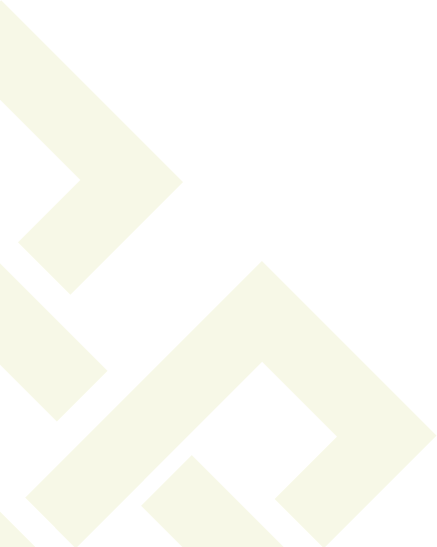 Update on policy
Sections 4:
Aims and objectives:
o	Develop confidence in talking, listening and thinking about feelings and relationships;
o	Teach pupils the correct vocabulary to describe themselves and their bodies;
o	Be prepared for puberty and understand the basic changes that happen during puberty;
o	Understand how to keep their bodies healthy and clean;
o	Understand how to keep themselves and their bodies safe;
o	Help pupils develop feeling of self-respect, confidence and empathy;
o	Help pupils recognise healthy friendships;
o	Provide a framework in which sensitive discussions can take place;
o	Foster respect for the views of other people
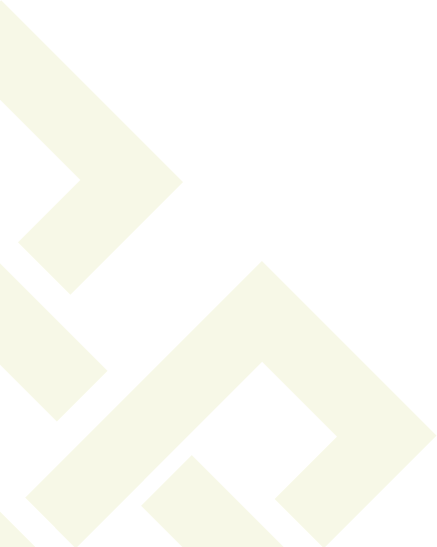 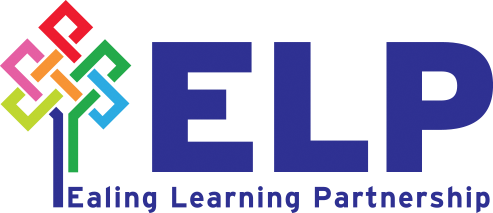 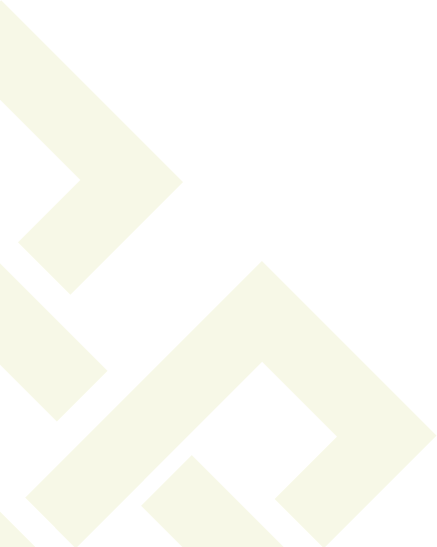 Update on policy
Section 5:
Equal Opportunities : 
Ensuring our curriculum meets all needs. SEND, boys and girls, preparing for puberty
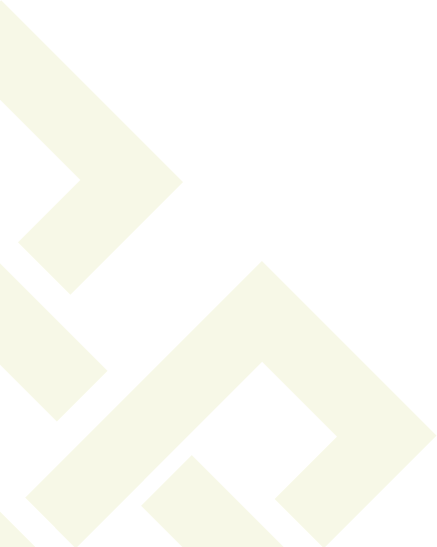 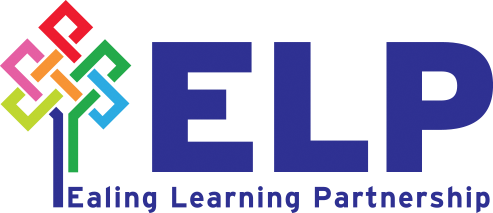 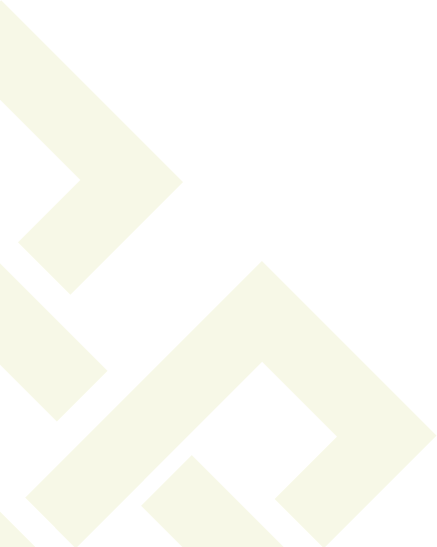 Update on policy
Section 6:
Content:
What we teach
Puberty years 4, 5, and 6
Sex education year 6 only
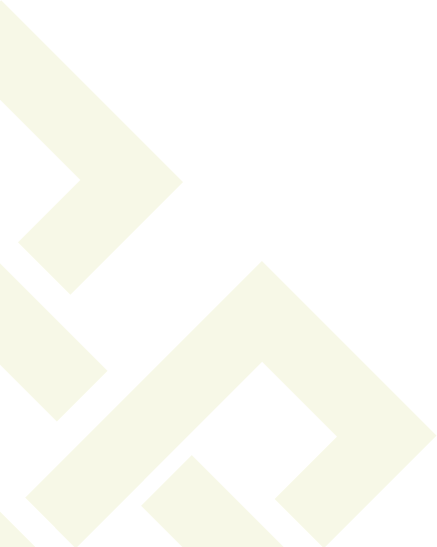 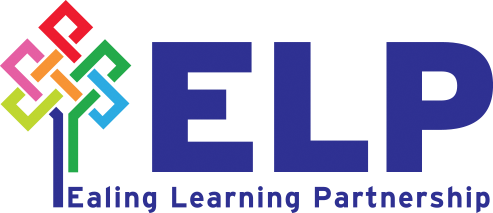 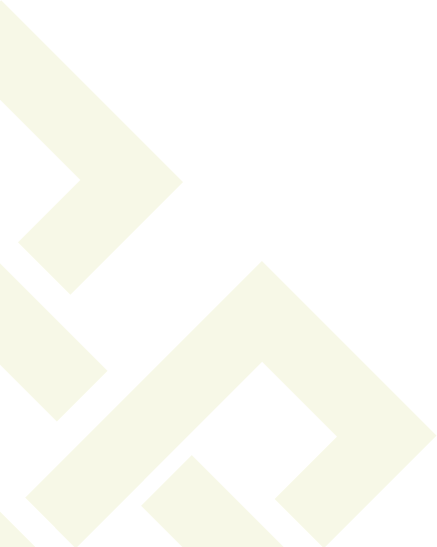 Update on policy
Section 6:
Delivery:
School staff 
Any external visitors will be shared with staff
Mixed gender groups
Training:
Provided for staff as needed
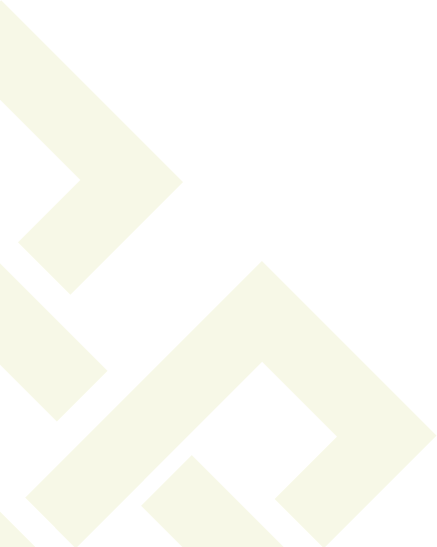 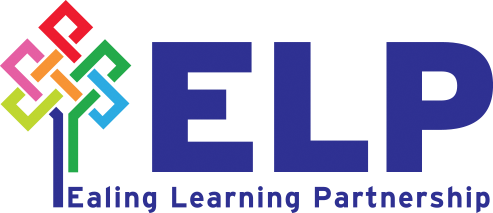 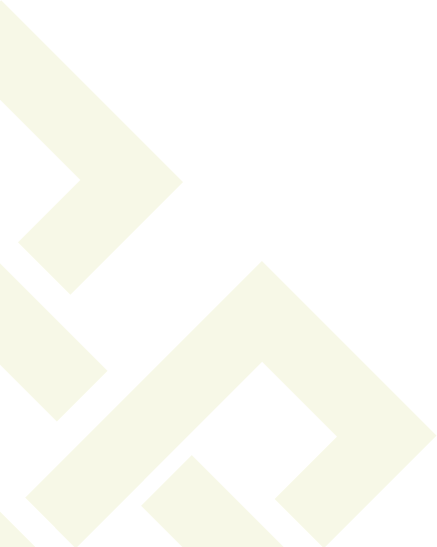 Update on policy
Section 7:
Child protection
Section 8: Partnerships with parents
Parents will be informed about the Relationships Education programme at the start of the academic year, as part of information provided on what their children will be learning.
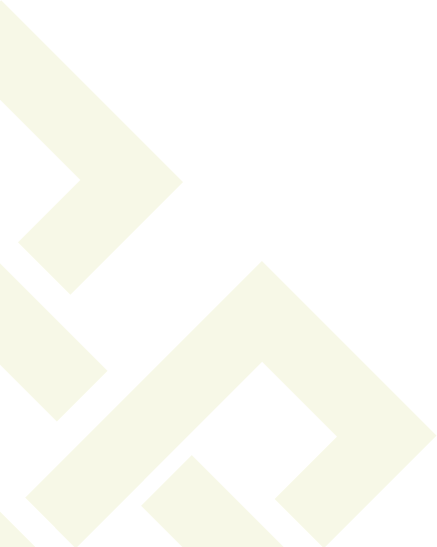 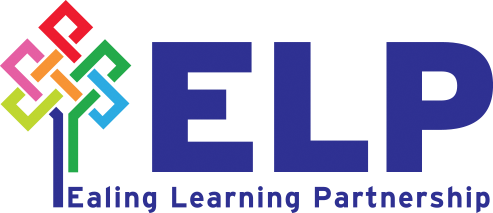 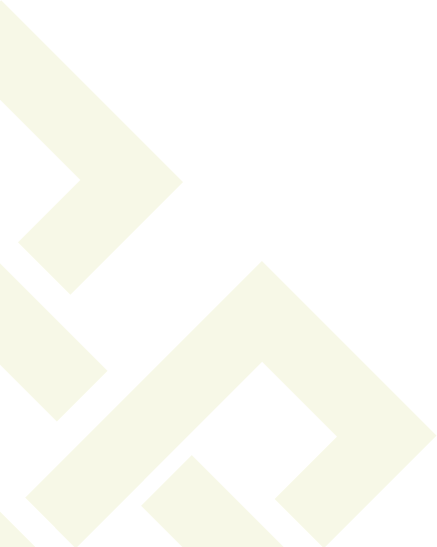 Update on policy
Section 8: Partnerships with parents
Parents do not have the right to withdraw their children from statutory Relationships and Health Education lessons (see outline of Relationships and Health education in appendix 1). Parents also cannot withdraw their children from the statutory National Science Curriculum (see appendix 1)
Parents have the right to withdraw their children from the non-statutory components of sex education (taught in 6 only) within Relationships Education (see appendix 1). Requests for withdrawal from these lessons should be put in writing and addressed to the headteacher. In the event of a child being withdrawn from a lesson, that child must stay in school and will be assigned to another class until that specific lesson is over.
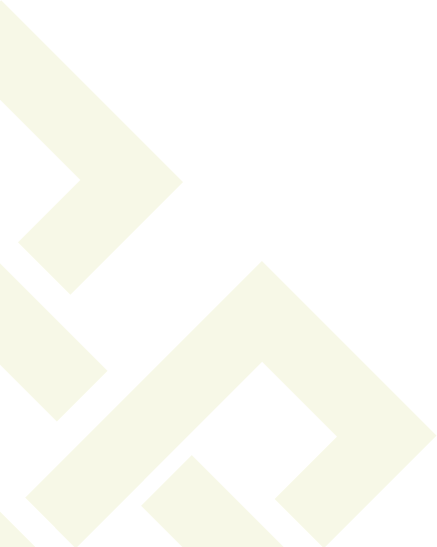 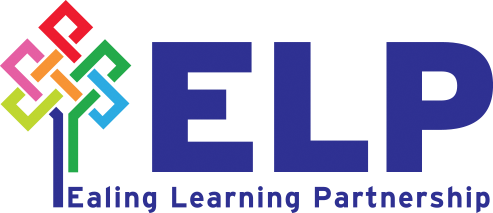 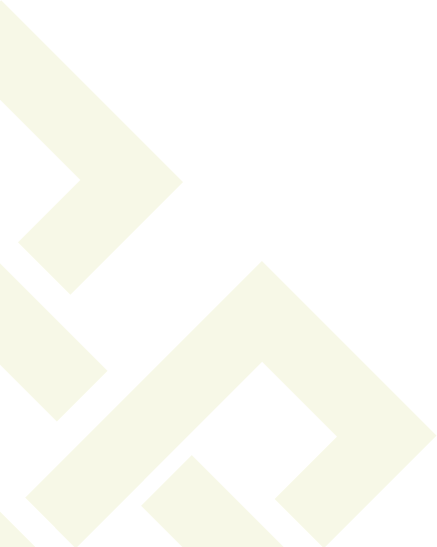 Update on policy
Section 9: Roles and responsibilities
Governors
Staff
Parents
Pupils
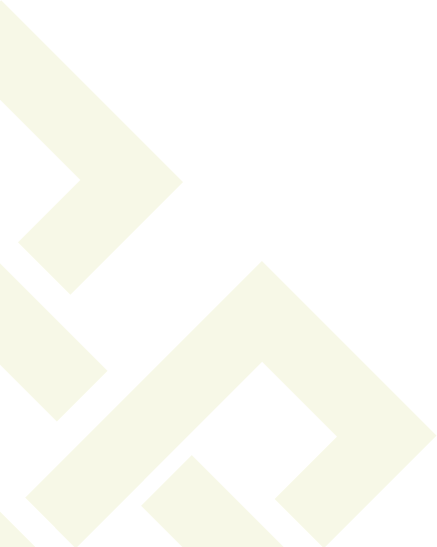 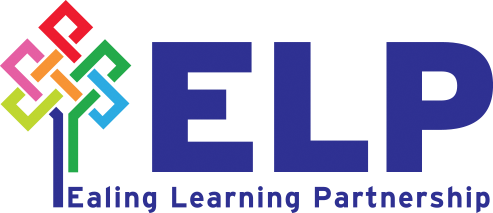 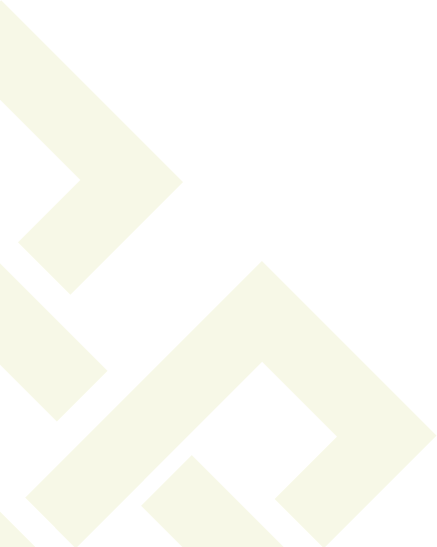 Update on policy
Appendix
APPENDIX 1: Curriculum coverage – science, relationships education and health education 
APPENDIX 2: Learning objectives 
APPENDIX 3: Vocabulary
APPENDIX 4: Parent letter
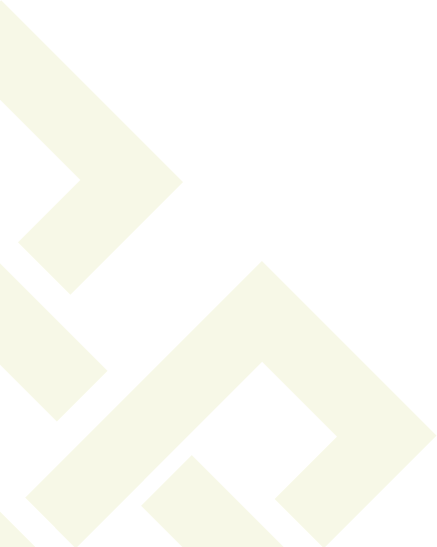 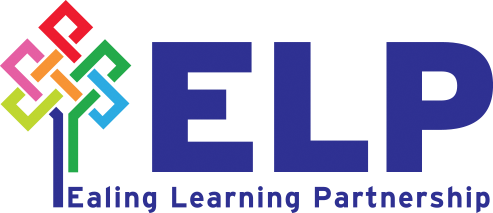 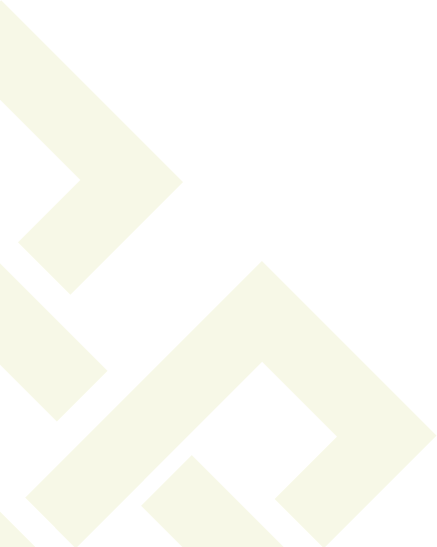 Next steps
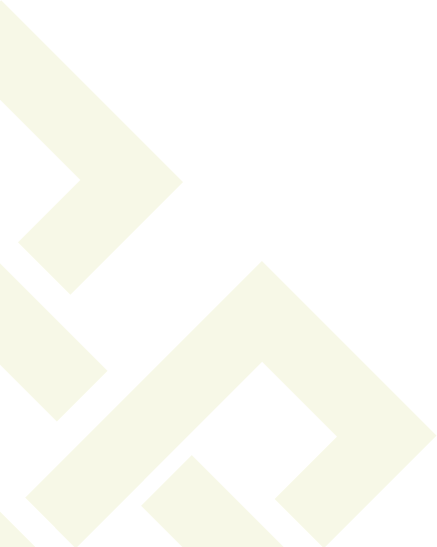 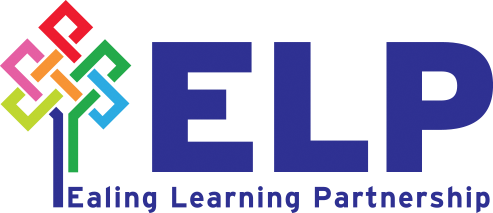